Подготовка и проведение итогового собеседования  по русскому языку в образовательной организации
Зыкова Надежда Юрьевна,
ведущий специалист
ГУ ЯО ЦОиККО
Итоговое собеседование по русскому языку
Общие положения
Итоговое собеседование (далее – ИС) – допуск к ГИА-9;
Участники ИС – обучающиеся 9-х классов;
                                             в образовательных организациях 
ИС проводится 	    на дому
		                  в медицинской организации
Заявление на участие в ИС и согласие на обработку ПД подаются в ОО не позднее чем за 2 недели до ИС;
Во время проведения ИС ведется аудиозапись устных ответов участников (при дистанционном проведении ИС – видеозапись);
ИС оценивается по системе «зачет/незачет»:
     - во время ответа участника;
     - после проведения ИС по записи ответа участника.
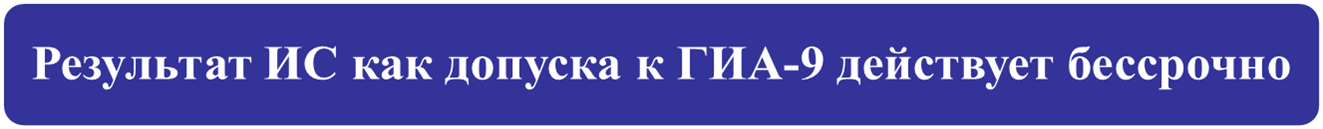 Даты и время проведения итогового собеседования
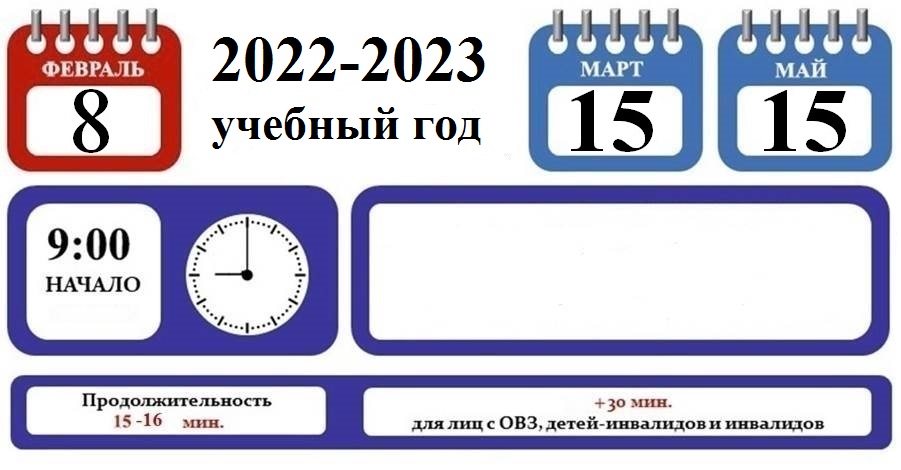 ИС проводится
в ходе учебного процесса
вне учебного процесса
Итоговое собеседование по русскому языку
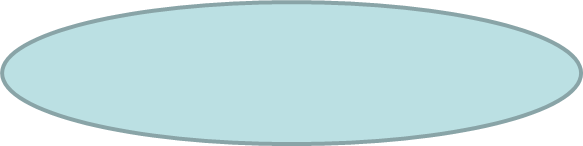 РАЗРЕШЕНО
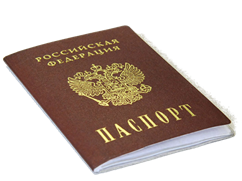 документ, удостоверяющий личность
ручка (гелевая или капиллярная с чернилами чёрного цвета)
лекарства и питание (при необходимости)
специальные технические средства (для участников с ОВЗ, детей-инвалидов и инвалидов)
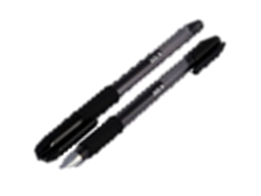 Итоговое собеседование по русскому языку
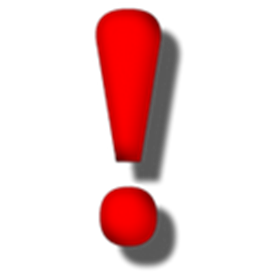 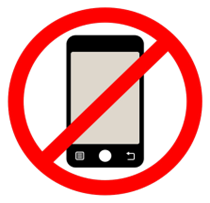 ЗАПРЕЩЕНО
Участникам -
 иметь при себе средства связи, фото-, аудио- и видеоаппаратуру, справочные материалы, письменные заметки и иные средства хранения и передачи информации.
Лицам, привлекаемым к проведению ИС, -иметь при себе средства связи.
Если иное не предусмотрено Порядком проведения ИС
Подготовка к проведению итогового собеседованияОбразовательные организации:
Издают распорядительные акты по организации и проведению ИС
Обеспечивают отбор и подготовку специалистов, привлекаемых к проведению и проверке ИС
Под подпись информируют специалистов, привлекаемых к проведению и проверке ИС, о порядке проведения и оценивания ИС, об инструктивных материалах по проведению ИС
Организовывают сбор заявлений и согласий на обработку персональных данных участников ИС
Под подпись информируют участников ИС и их родителей (законных представителей) о местах и сроках проведения ИС, о порядке проведения ИС, об ознакомлении с результатами ИС
Подготовка к проведению итогового    собеседования
Кадровые ресурсы ОО
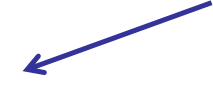 Комиссия по проведению ИС
Комиссия по проверке ИС
Эксперты по проверке ответов участников ИС (независимые эксперты) –
только учителя русского языка и литературы
Ответственный организатор ОО – руководитель ОО или его заместитель

Организаторы проведения ИС
 
в аудитории ожидания      вне аудитории

Технический специалист

Собеседники (НЕ ЭКЗАМЕНАТОРЫ!)
Подготовка к проведению итогового собеседования
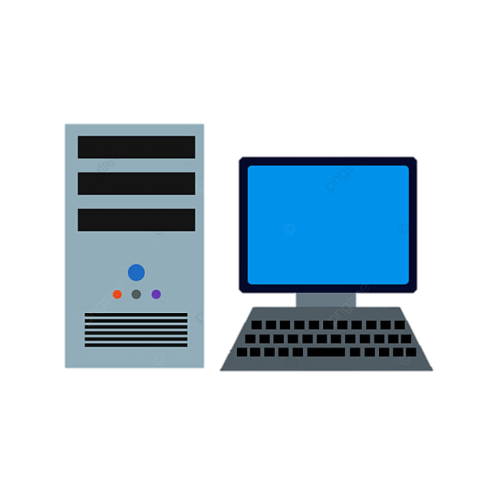 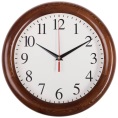 Устройства аудиозаписи:
 компьютер с микрофоном
 ноутбук
 диктофон
  Часы
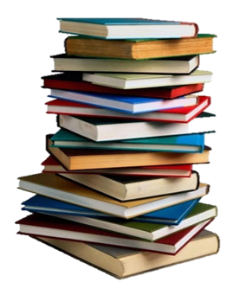 Литература из школьной библиотеки
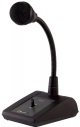 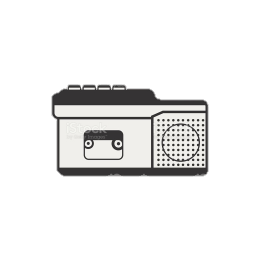 Требования к ПК в Штабе:
  оперативная память – не менее 1 Гб; 
  жесткий диск – не менее 10 Гб свободного места; 
  доступ в Интернет – со скоростью не менее 30 Мбит/с; 
  операционная система – не ниже «Windows 7» или семейство «Linux»; 
  браузер последней версии (Chrome, FireFox, Yandex).
ПК
  Телефон
  Принтер
  Бумага
  Съемные носители информации
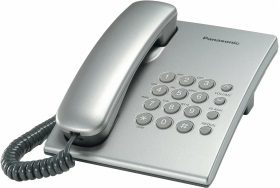 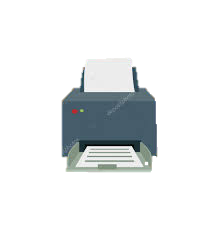 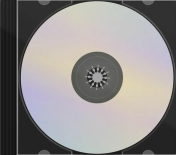 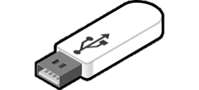 Подготовка к проведению итогового собеседования
Аудитория проведения
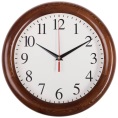 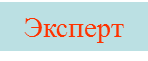 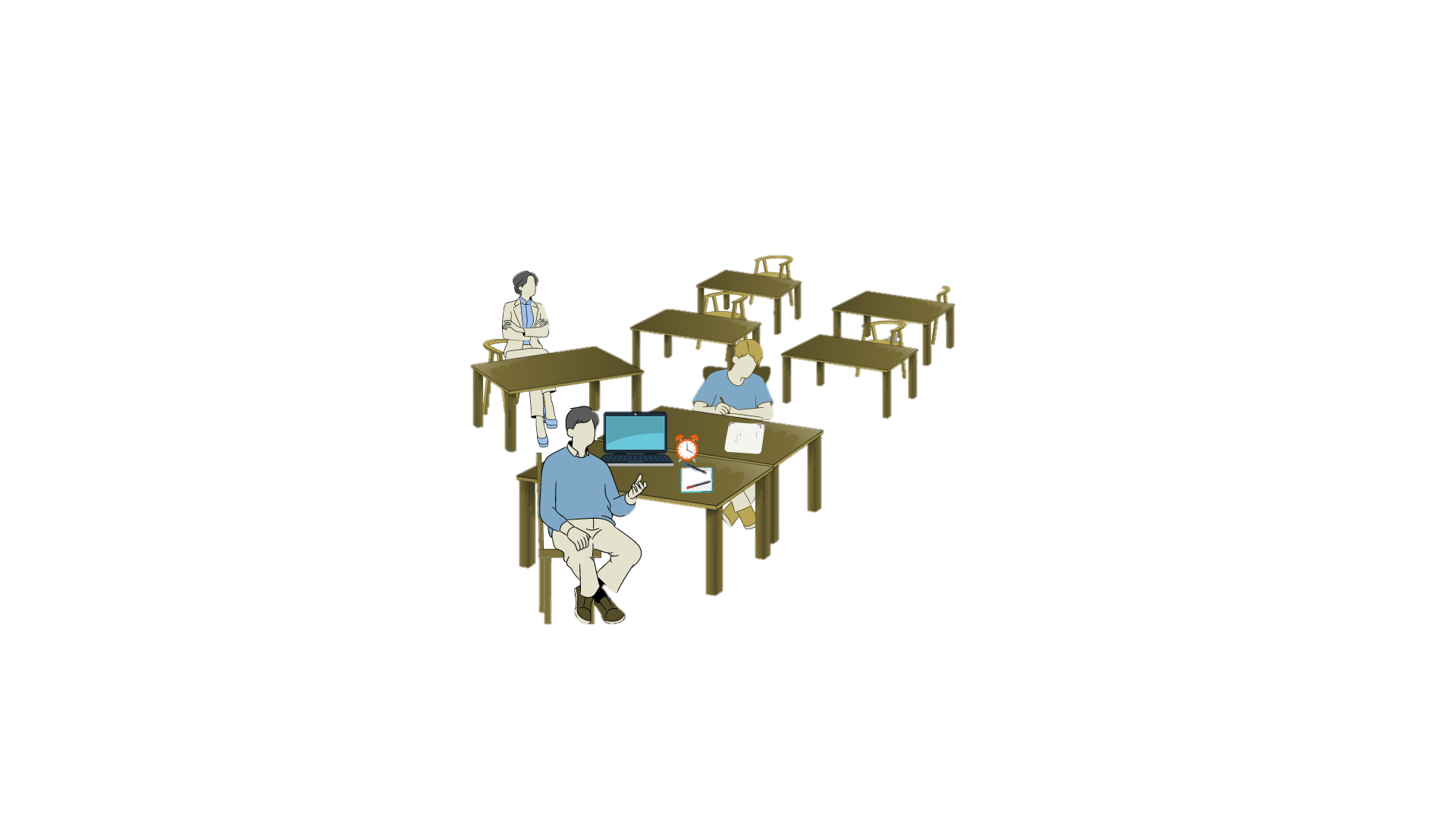 Участник
Собеседник
Подготовка к проведению итогового собеседования
Не позднее чем за день ответственный организатор должен:
Если в ОО есть участники из других ОО, а также 
из мест проведения ИС на дому или в МО – 
список ИС-01 направляется в ОО из РЦОИ
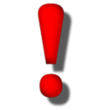 Подготовка к проведению итогового собеседования
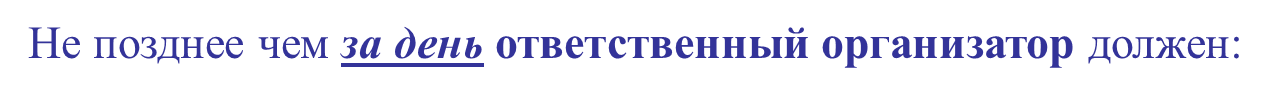 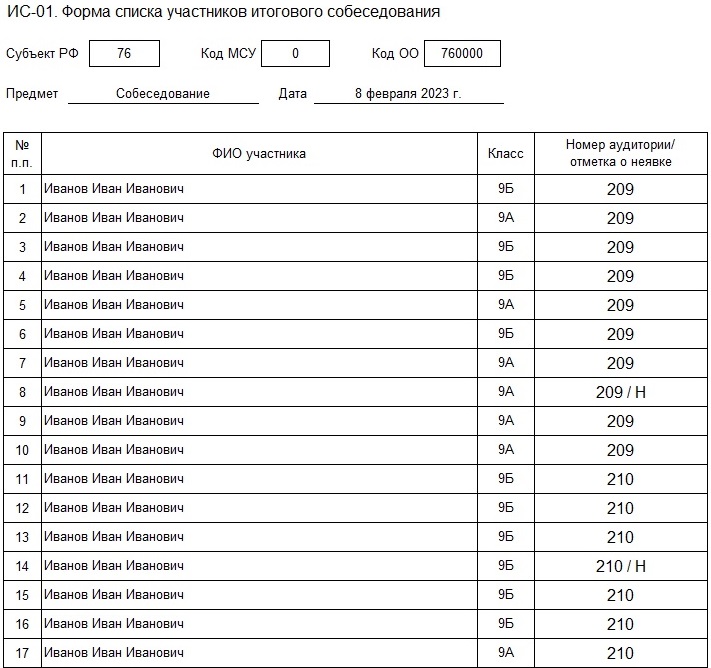 Подготовка к проведению итогового собеседования
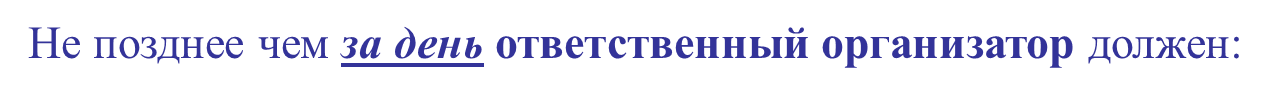 Подготовка к проведению итогового собеседования
Не позднее чем за день технический специалист:
Потоковая + персональная аудиозапись
Оценивание ответов участников ИС – во время проведения ИС
Потоковая аудиозапись
Оценивание ответов участников ИС – после проведения ИС
Если в ОО есть участники из других ОО, а также из мест проведения ИС на дому или в МО – список ИС-01 направляется в ОО из РЦОИ
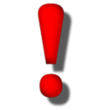 Проведение итогового собеседования
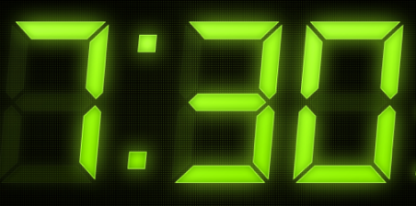 Технический специалист скачивает с регионального Интернет-ресурса (по ссылке: https://cloud.mail.ru/public/3py9/mBWbyDCtt) КИМ ИС и тиражирует в ЧЕРНО-БЕЛОМ цвете:
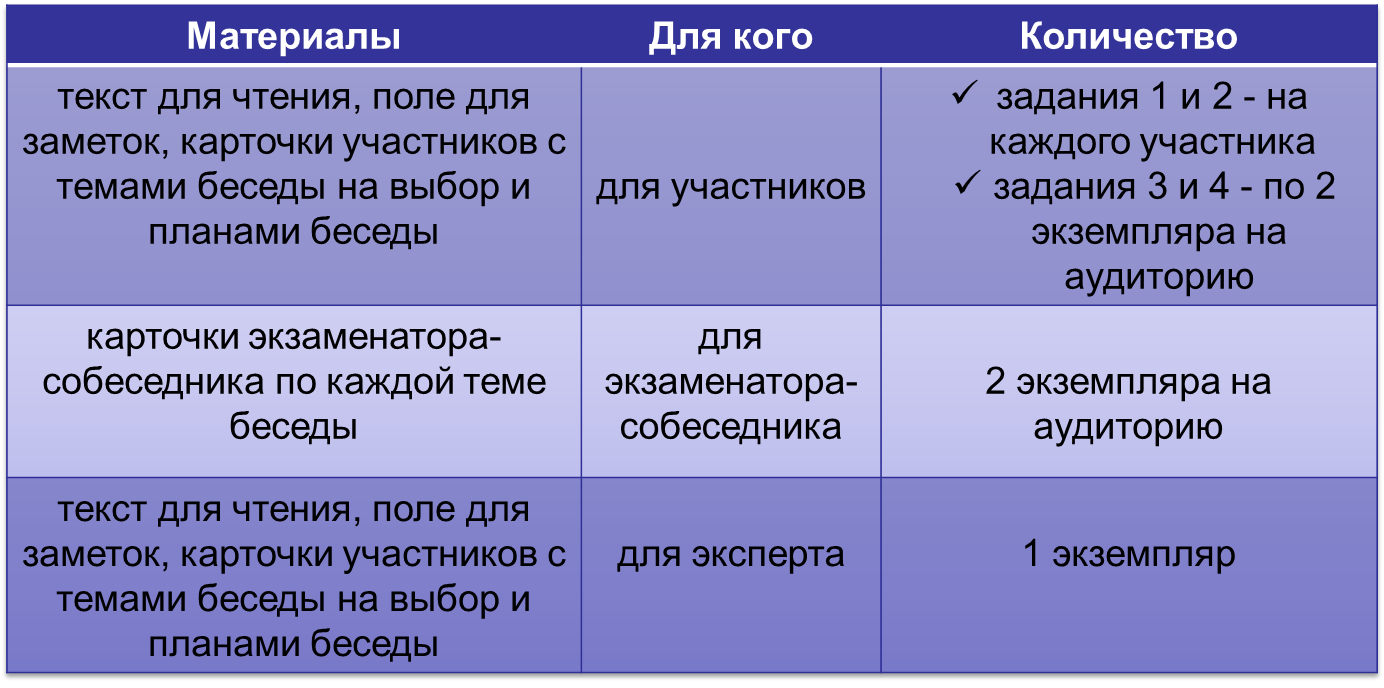 текст для чтения, поле для заметок, карточки участника с темами и планами беседы
для участников
задания 1 и 2 – на каждого участника;
задание 3 и 4 – по 2 экземпляра на аудиторию
1 комплект КИМ ИС
текст для чтения, поле для заметок, карточки участника собеседования, карточки собеседника
для собеседника
текст для чтения, поле для заметок, карточки участника собеседования, карточки собеседника
для эксперта
1 комплект КИМ ИС
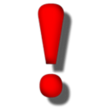 Проведение итогового собеседования
Ответственный организатор должен:
Проведение итогового собеседования
Комплекты материалов для проведения ИС:
Структура КИМ ИС
Часть I
Задание 1Чтение текста
Задание 2 Пересказ текста
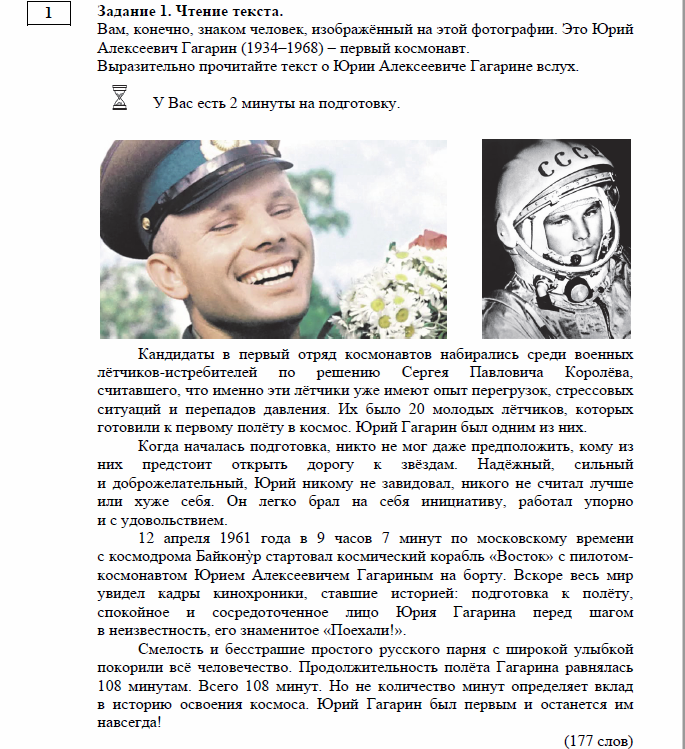 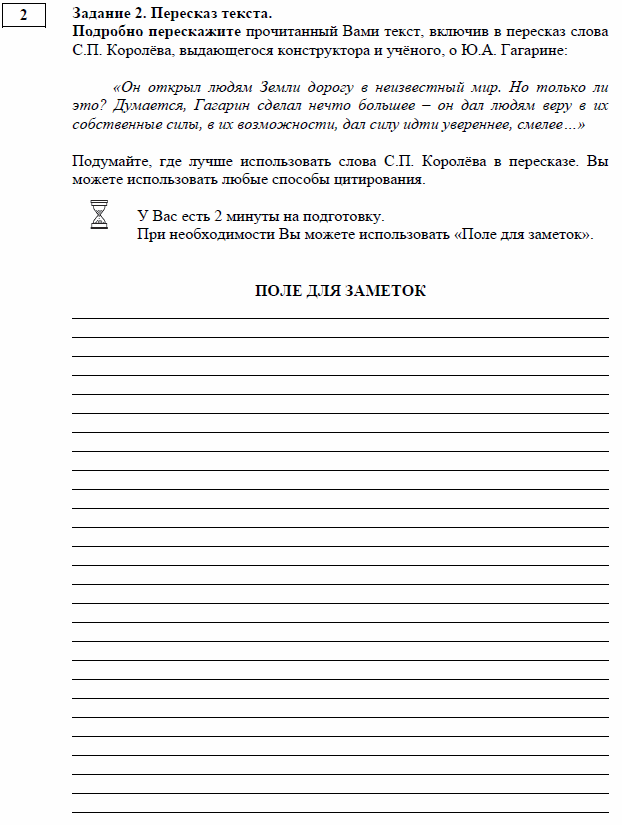 Структура КИМ ИС
Часть II
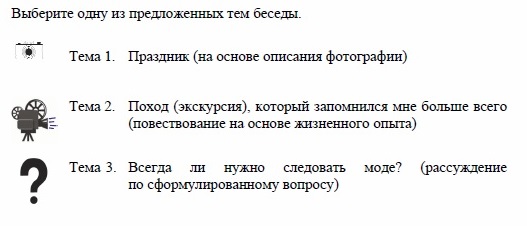 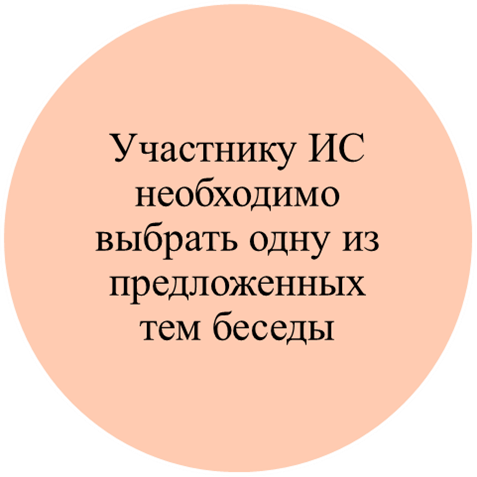 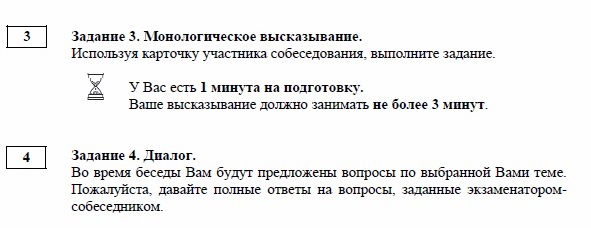 Проведение итогового собеседования
Аудитория проведения
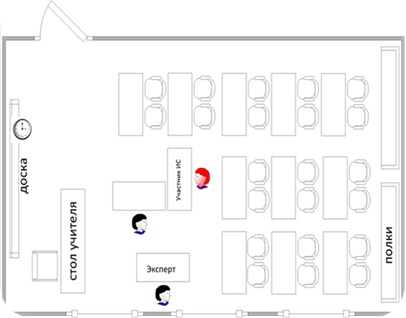 Аудитория проведения
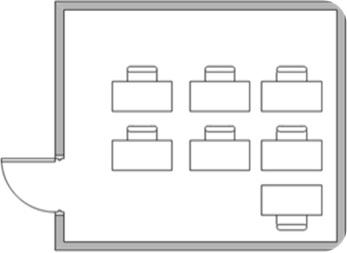 Аудитория ожидания
Организатор вне аудитории
Участник
Собеседник
Организатор проведения
Эксперт
Проведение итогового собеседования
Во время проведения ИС в аудитории проведения:
Если задание 2 оценено на 4 и менее балла, то эксперт при заполнении протокола в графе «Результаты оценивания ИС» в столбце «Итоговое собеседование» снижает на 1 балл итоговое количество баллов, выставленных участнику
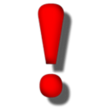 Между ответами участников ИС допускаются перерывы для собеседников и экспертов. В этом случае запись ставится на паузу, либо сохраняется как первая часть файла, после перерыва аудиозапись продолжается.
Завершение проведения итогового собеседования
Эксперт передаёт собеседнику:
критерии оценивания;
1 комплект КИМ ИС;
протоколы эксперта, упакованные в ВДП;
список участников с ОВЗ, детей-инвалидов и инвалидов (при наличии).
Собеседник передаёт ответственному организатору:
материалы, принятые от эксперта;
комплекты КИМ ИС + карточки собеседника;
ведомость учета проведения ИС в аудитории;
список участников ИС в аудитории проведения + список участников с ОВЗ, детей-инвалидов и инвалидов (при наличии).
Технический специалист:
- выключает аудиозапись ответов участников, сохраняет ее в каждой аудитории проведения, записывает аудиофайлы из всех аудиторий на съёмные носители (в 2-х экземплярах – для ОО и РЦОИ);
- заносит результаты ИС в личном кабинете АИС «Веб ИС-09», используя ведомость учета проведения ИС и протоколы экспертов.
Ответственный организатор  в своем личном кабинете АИС «Веб ИС-09» проверяет правильность внесения техническим специалистом данных и закрывает экзамен.
Досрочное завершение итогового собеседования
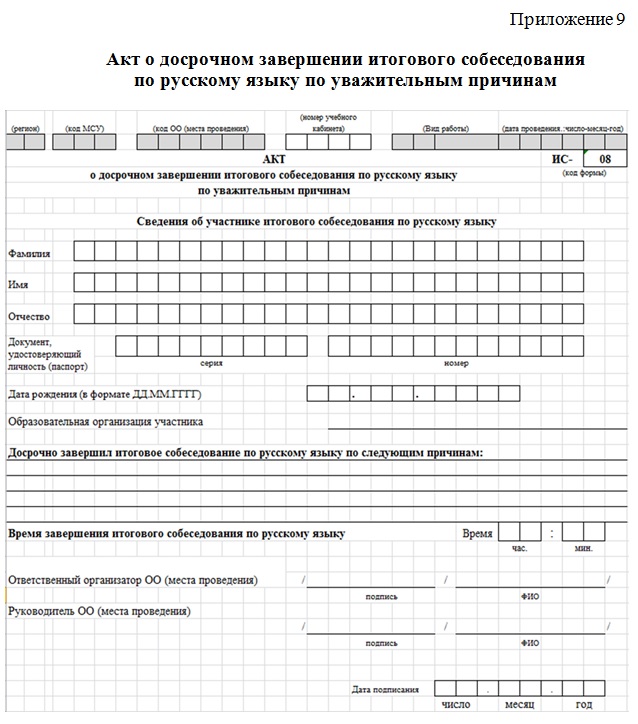 Завершение процедуры проведения ИС
Таблица со статистикой проведения ИС
https://disk.yandex.ru/i/EX2HE_SM19Vd5Q
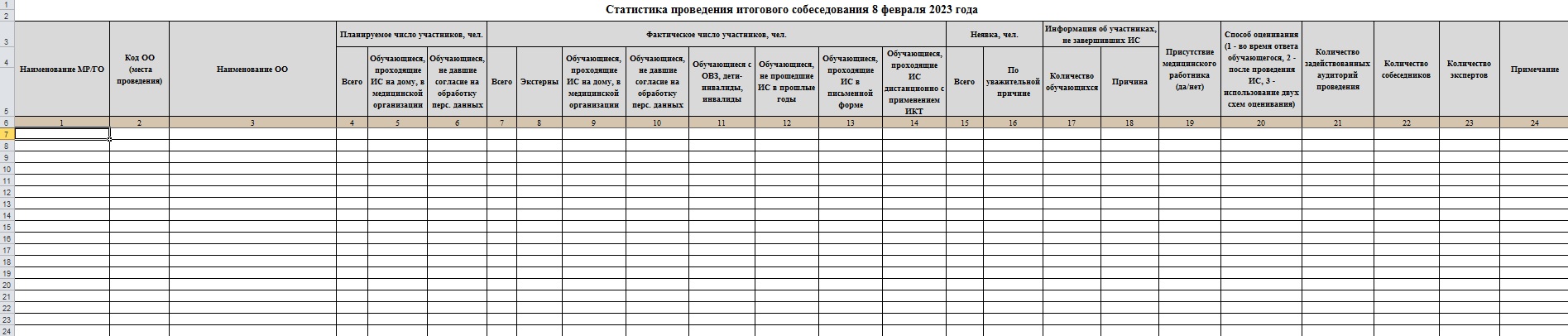 Дистанционное проведение итогового собеседования
ИС проводится:
Дистанционное проведение итогового собеседования
Образовательная организация должна:
Если оценивание ответов участников ИС происходит экспертом после проведения ИС по видеозаписи, то во время проведения ИС дополнительно ведется видеозапись ответа участника
Дистанционное проведение итогового собеседования
Особенности проведения ИС:
В день проведения ИС собеседник совместно с участником или родителем должны проверить качество двусторонней видеосвязи.
Собеседник проводит идентификацию личности участника ИС путем демонстрации участником документа, удостоверяющего личность, через веб-камеру.
После завершения ИС каждым участником, собеседник должен просмотреть видеозапись ответа участника и убедиться, что она выполнена без сбоев.
При возникновении технических сбоев и обрыва связи, в случае если связь удается восстановить – проведение ИС продолжается. Если нет, то составляется Акт о досрочном завершении ИС по уважительным причинам.
В форме ведомости учета проведения ИС в аудитории (форма ИС-02) графа «Подпись участника» остается пустой.
Передача материалов итогового собеседования
Руководители муниципальных и частных ОО            в ОМСУ           РЦОИ  
Руководители ГОУ и СПО           в РЦОИ
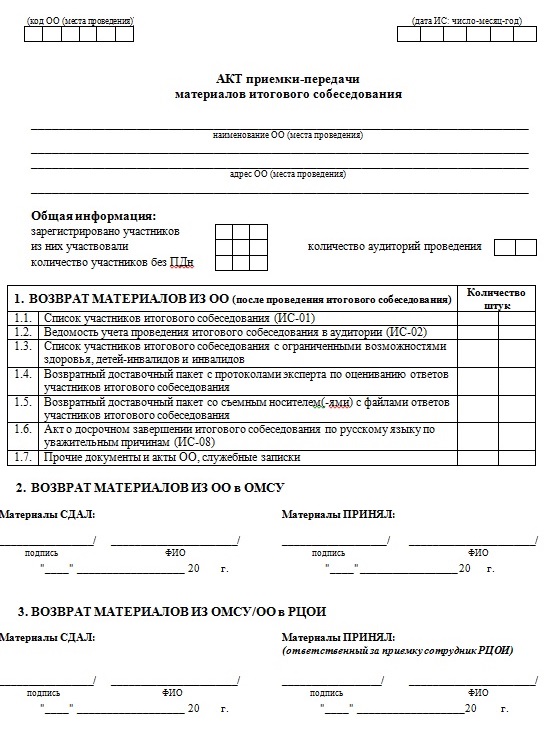 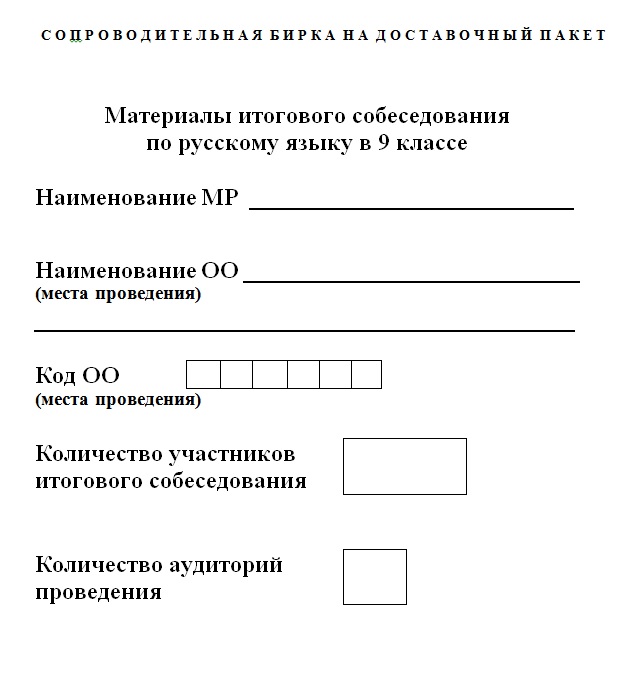 Передача материалов итогового собеседования
Содержимое доставочного пакета
вложенные в файл:
    - список участников - форма ИС-01;
    - ведомости учета проведения ИС в аудитории (по количеству аудиторий проведения) – форма ИС-02;
    -  список участников ИС с ОВЗ, детей-инвалидов и инвалидов (при наличии);
    - акт о досрочном завершении итогового собеседования по русскому языку по уважительным причинам (при наличии);
    -  прочие документы ОО: служебные записки, заявление о коррекции ПД (при наличии);


возвратные доставочные пакеты (по количеству аудиторий проведения) с протоколами эксперта и листами письменных ответов участников ИС (при наличии);
 
возвратный доставочный пакет со съемными носителями (носителем) информации с аудиофайлами ответов участников ИС.
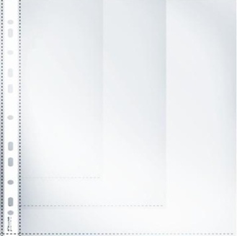 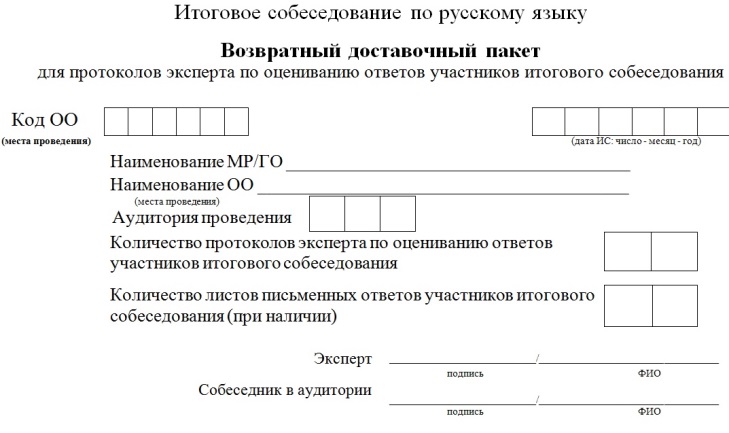 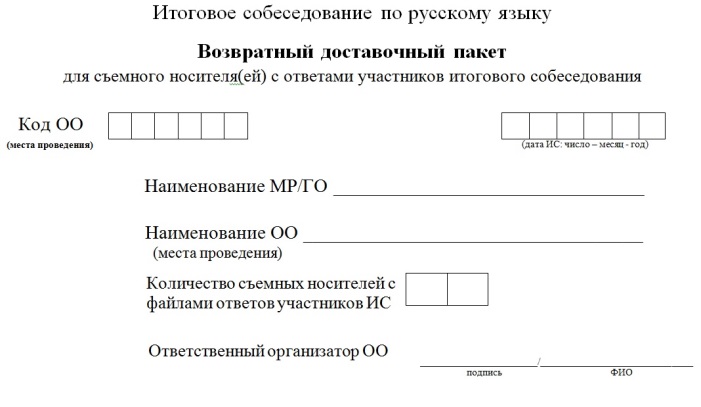 Проведение ИС для обучающихся без ПДн
информация об обучающихся без ПДн не вносится в информационную систему;
для прохождения ИС участникам выделяется отдельная аудитория;
ответственный организатор заполняет вручную список участников ИС;
собеседник вручную заполняет ведомость учета проведения ИС в аудитории;
эксперт заполняет протокол эксперта для оценивания ответов участников ИС обычным порядком;
по завершении ИС ответственный организатор вручную заносит информацию из протокола эксперта в форму «Результаты итогового собеседования»;






все отчетные формы упаковываются в отдельный возвратный доставочный 
пакет с пометкой «Обучающиеся без согласия на обработку ПДн»;
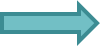 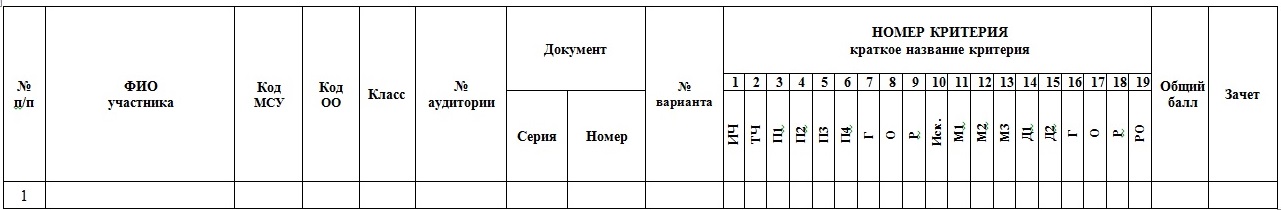 Места хранения материалов ИС
Материалы хранятся до 1 марта 2024 года
ГУ ЯО «Центр оценки и контроля качества образования»
                   		                      
https://www.coikko.ru
Телефоны «горячей линии»:
 
Департамент образования ЯО: (4852) 40-08-63

ГУ ЯО ЦОиККО: (4852) 28-08-83
 
             Тех.поддержка РЦОИ: (4852) 28-83-98,
                                                     (4852) 28-89-66

Спасибо за внимание!